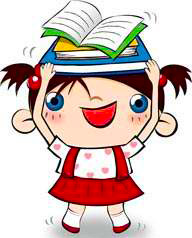 听——下雨了，雨点儿淅沥沥，沙啦啦！青蛙说：“我要写诗啦！青蛙写了什么样的诗呢？进入课文，我们就知道了。”
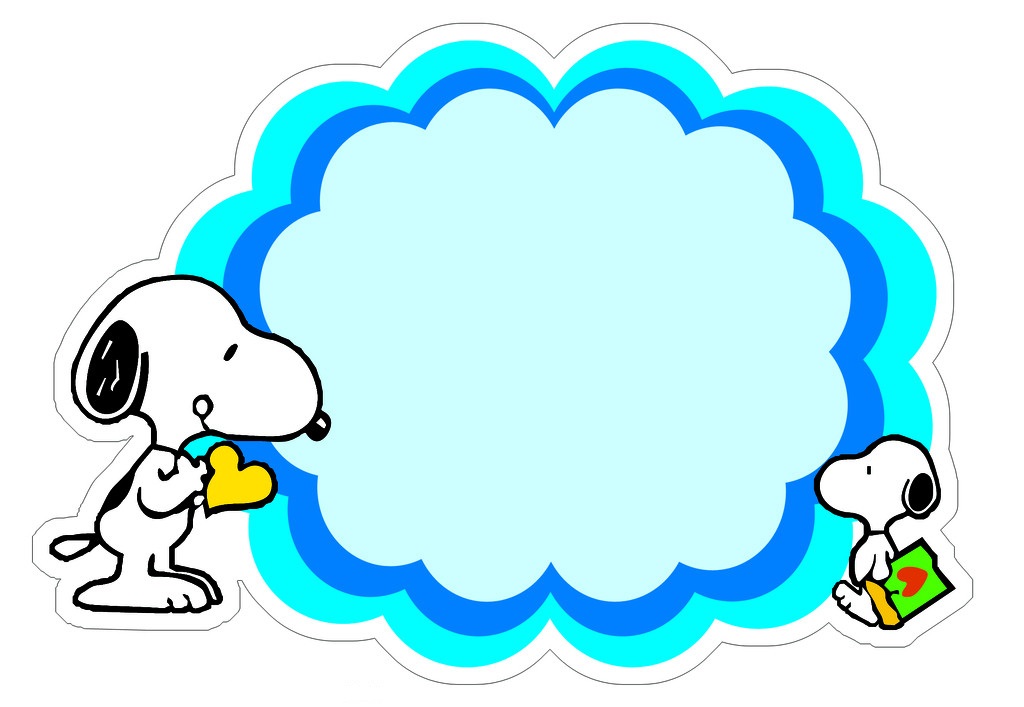 新课导入
青蛙
写诗
青蛙写诗
7
一年级上册
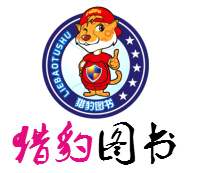 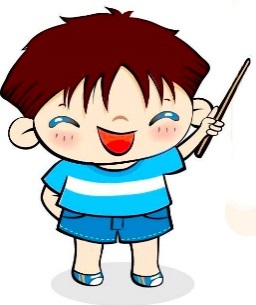 xiě
shī
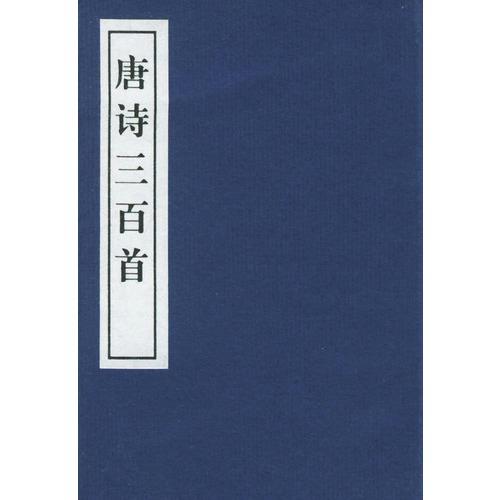 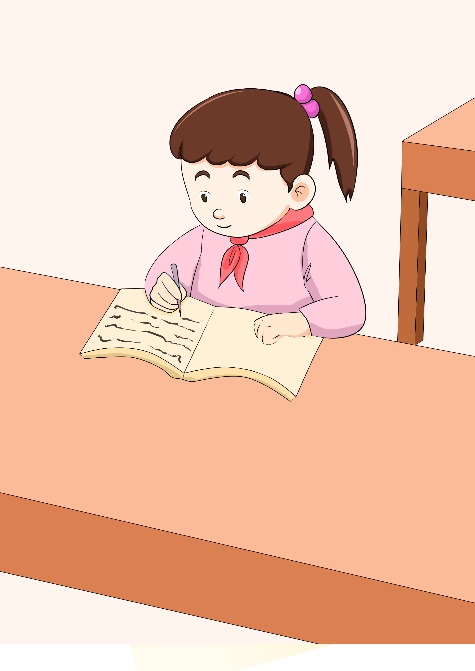 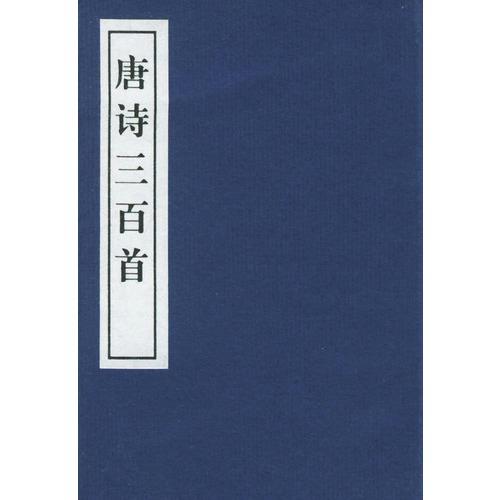 我会认
写
诗
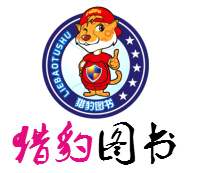 diǎn
yào
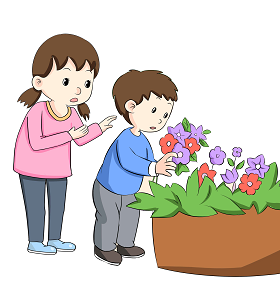 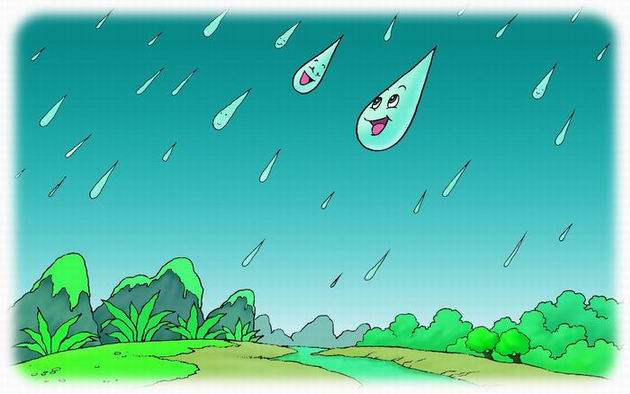 点
要
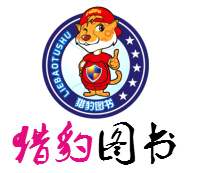 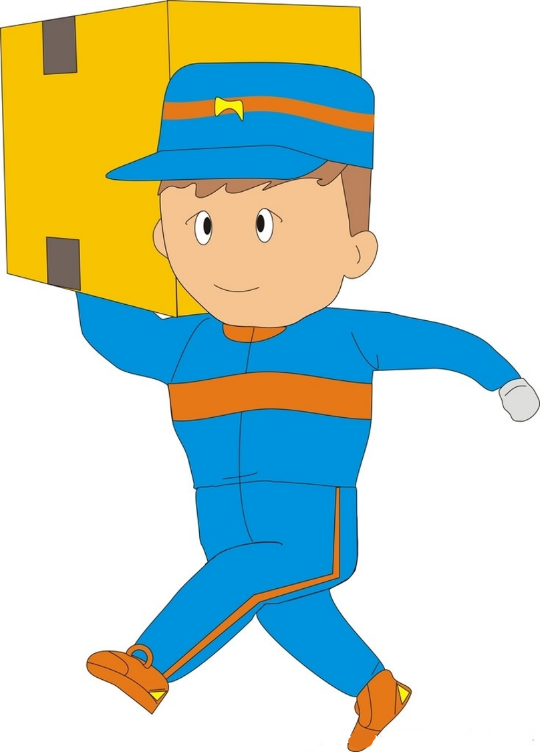 ɡuò
ɡěi
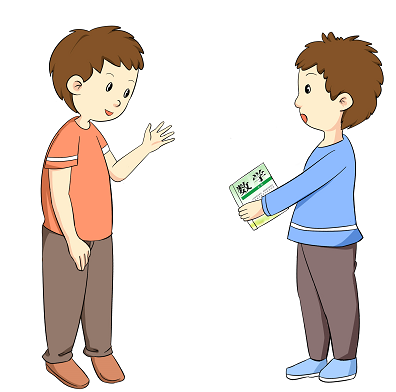 过
给
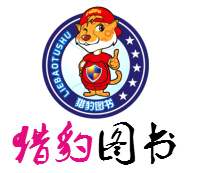 chuàn
dānɡ
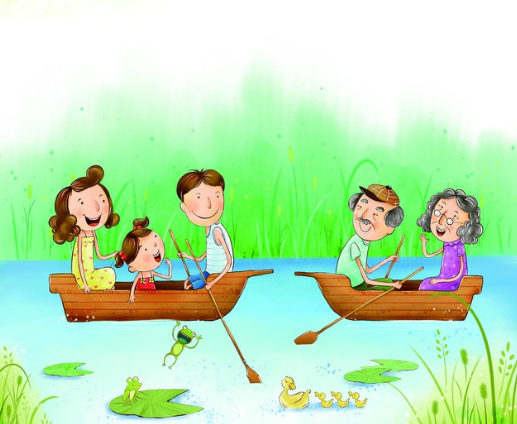 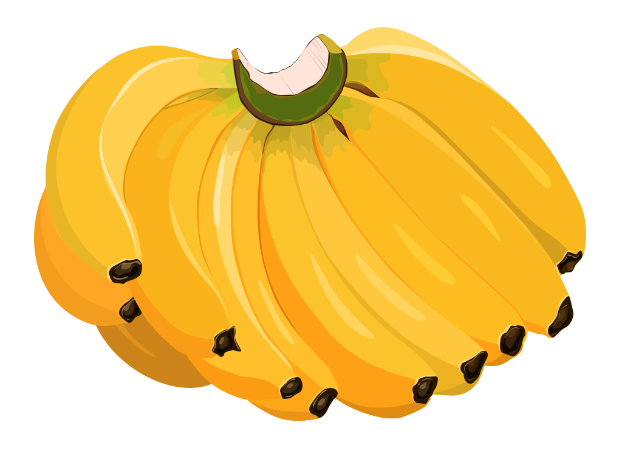 串
当
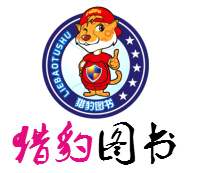 以后我想当……
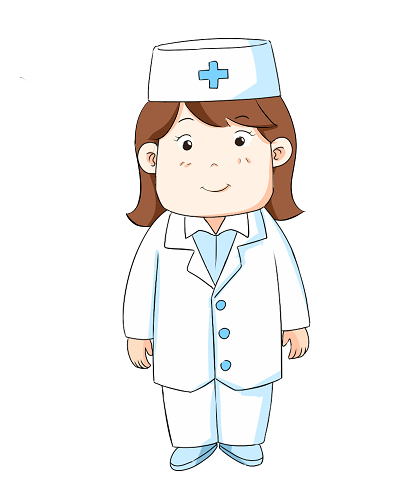 men
yǐ
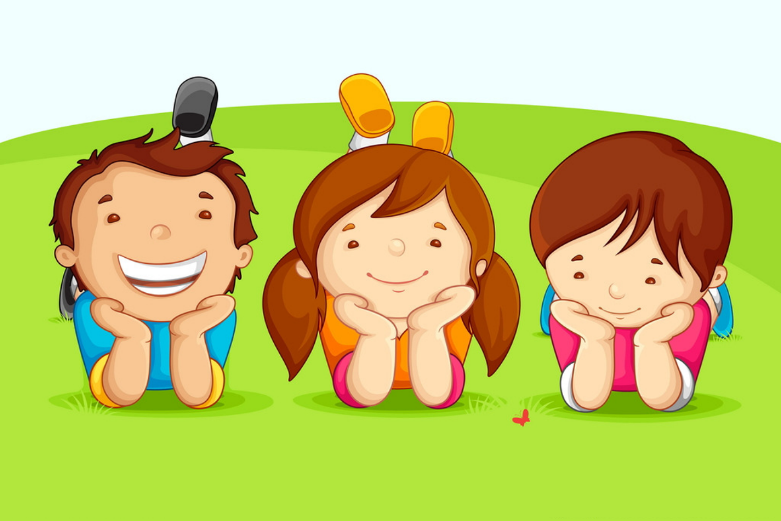 们
以
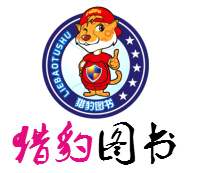 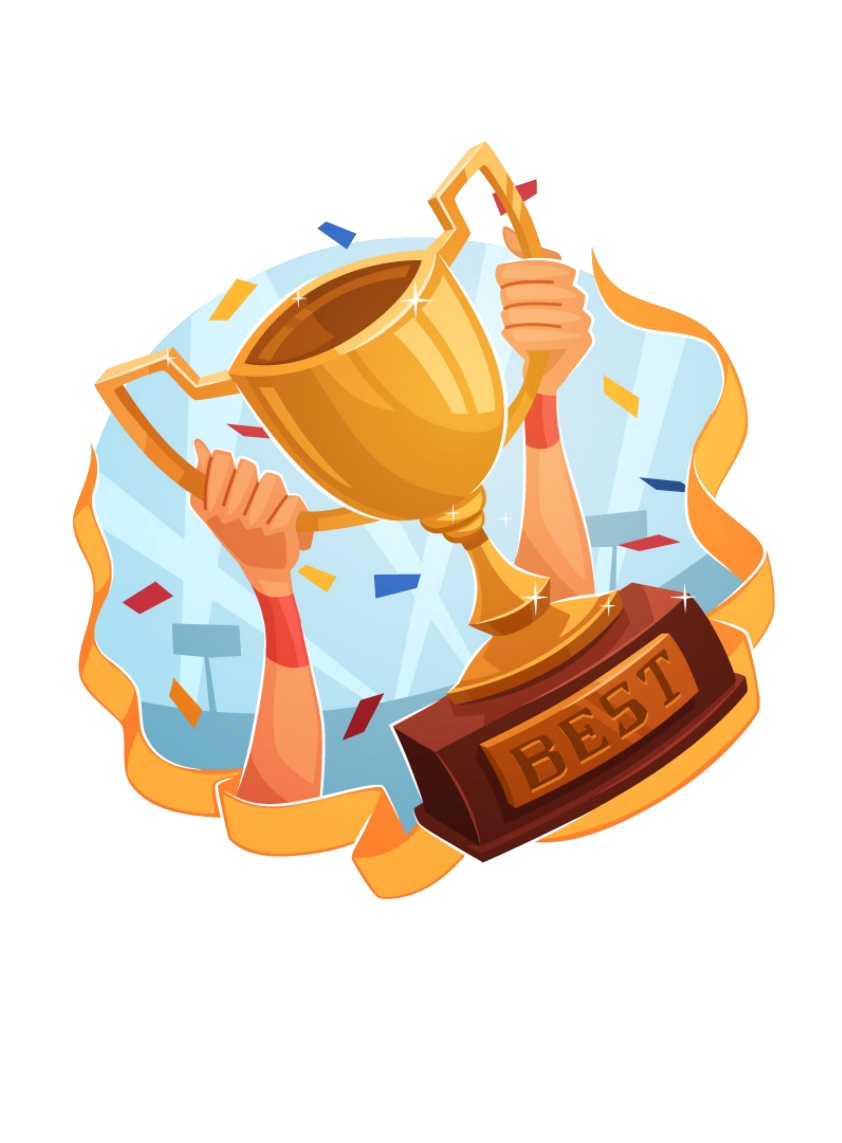 chénɡ
成
采松果
写
诗
点
要
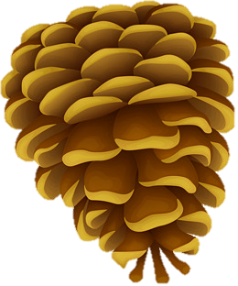 给
过
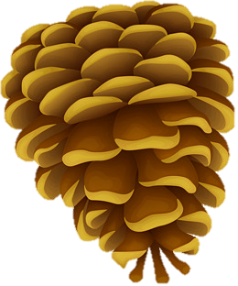 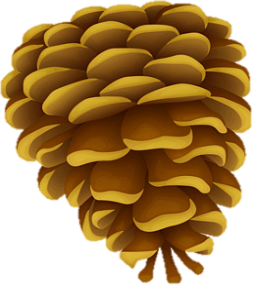 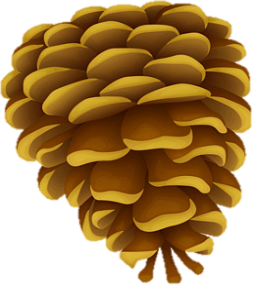 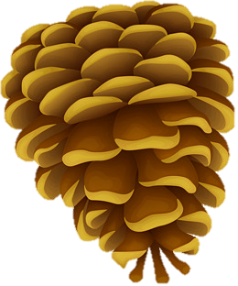 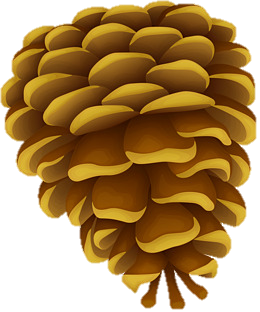 当
串
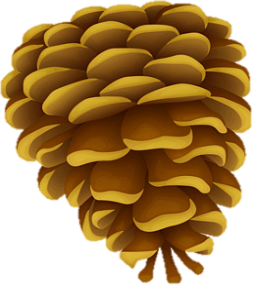 们
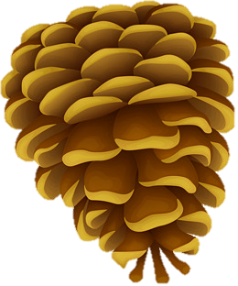 成
以
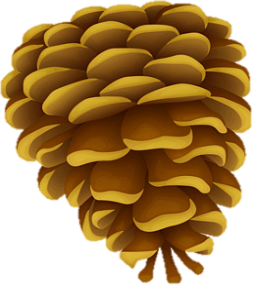 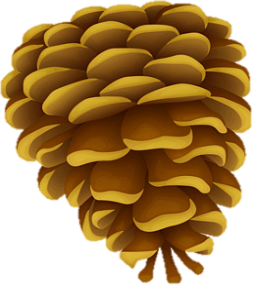 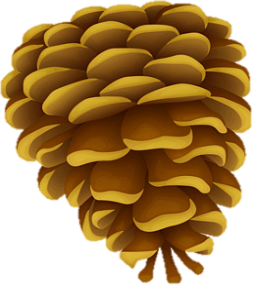 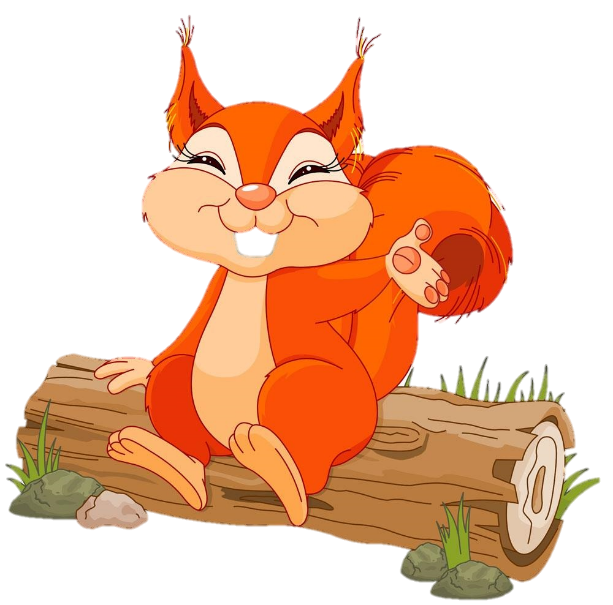 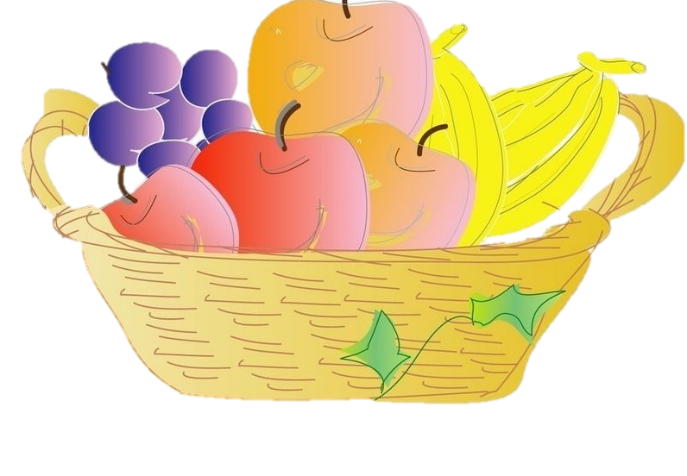 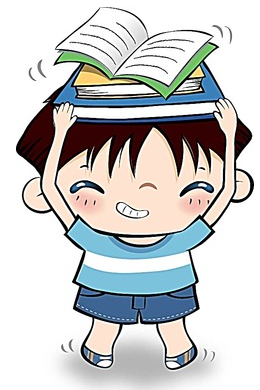 （好了）
（来了）
le
了
多音字
（了解）
（了却）
liǎo
liǎo
例：老师终于把整件事情都了（    ）解清楚了（    ）。
le
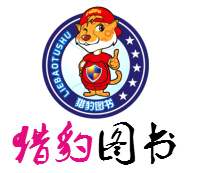 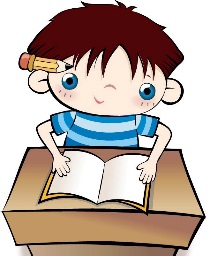 xià
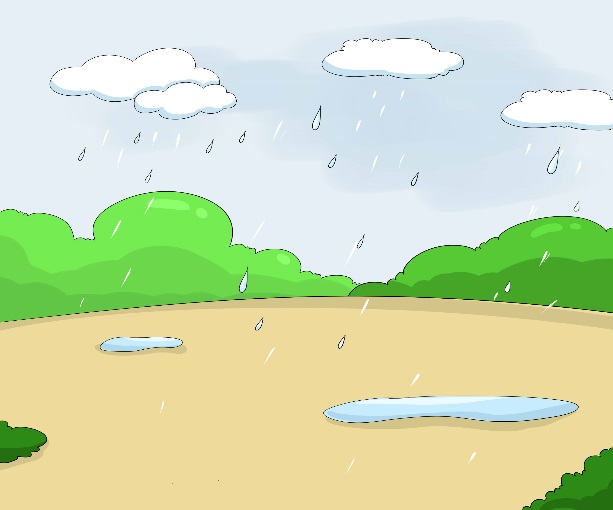 我会写
一
部首：
笔顺：
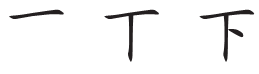 下课  下班  下雨
组词：
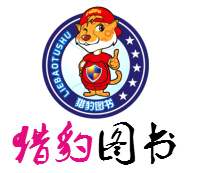 gè
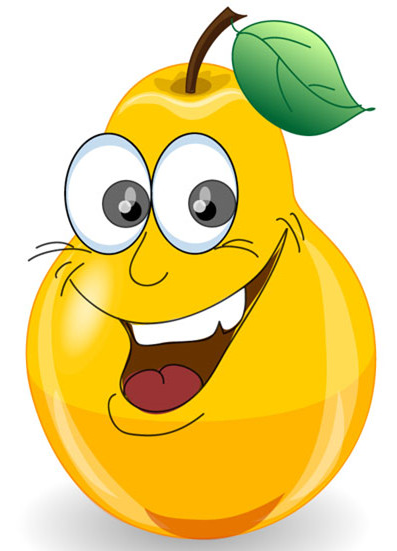 人
部首：
笔顺：
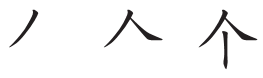 组词：
个头  一个  个人
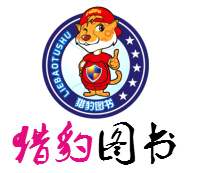 yǔ
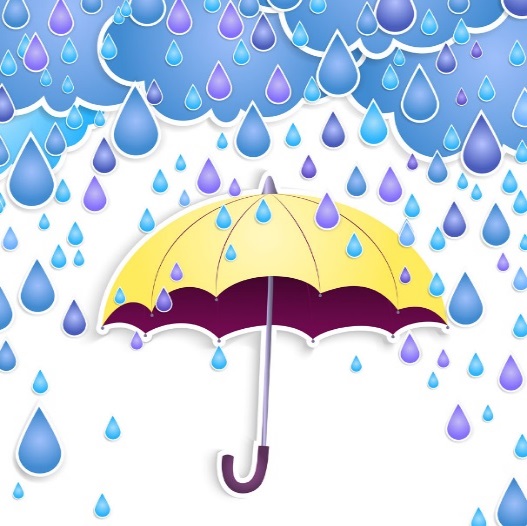 雨
部首：
笔顺：
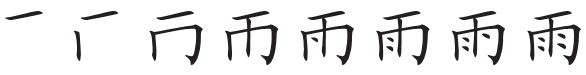 组词：
下雨  雨衣  雨伞
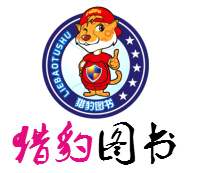 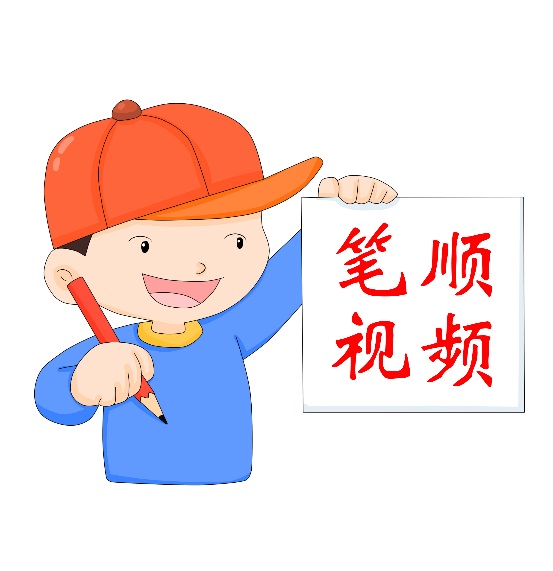 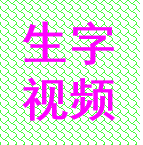 men
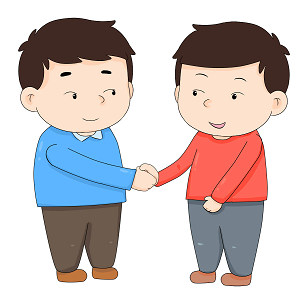 亻
部首：
笔顺：
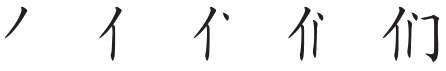 我们  你们  他们
组词：
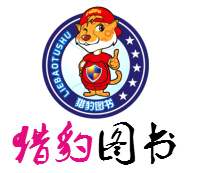 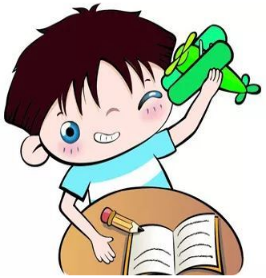 反义词
近义词
可以——能够
可以—不能
词语对对碰
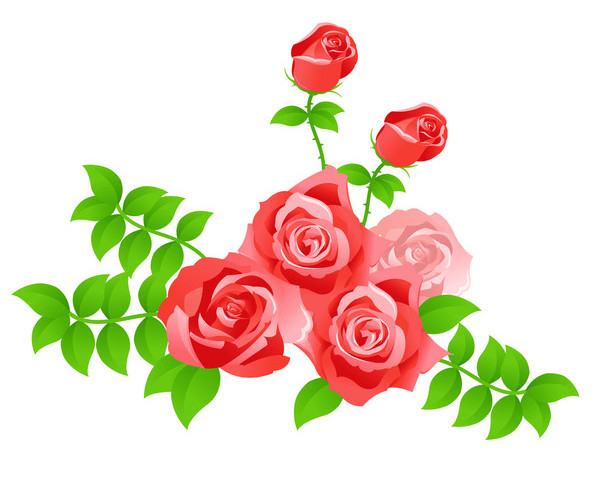 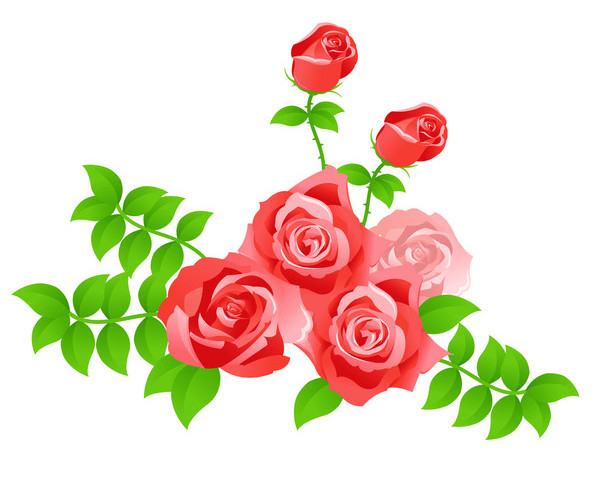 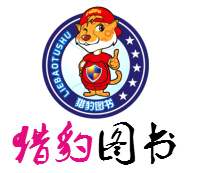 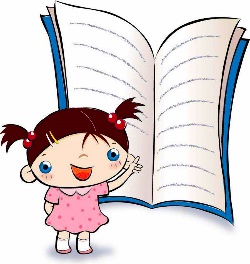 同学们，请大家认真听课文朗读，注意生字词的读音，边听边思考：
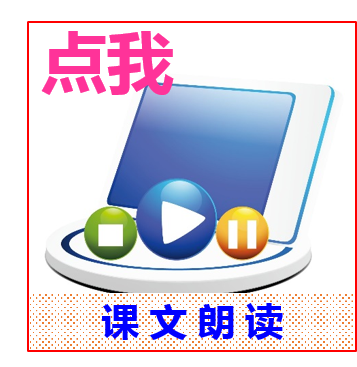 妙解课文
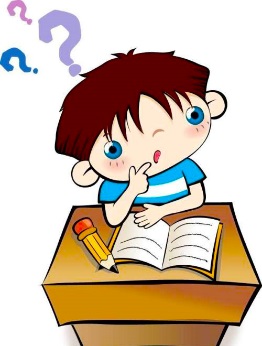 1.青蛙写成了一首什么诗？
2.这首诗由哪几部分组成？
yu diǎnr xī lì lì   shā lā lā
qīnɡ wā shuō wǒ yào xiě shī lɑ
xià yǔ le
青蛙说：“我要写诗啦！”
雨点儿淅沥沥，沙啦啦。
下雨了，
淅沥：形容轻微的风雨声、落叶声等。
这一节写的是什么内容？
这节写在淅沥沥的小雨中，青蛙要写诗了。
拟声词
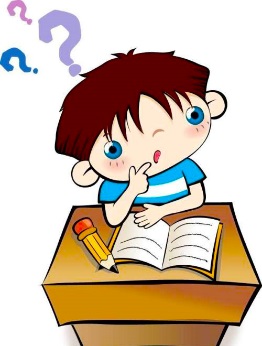 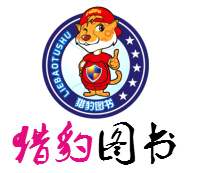 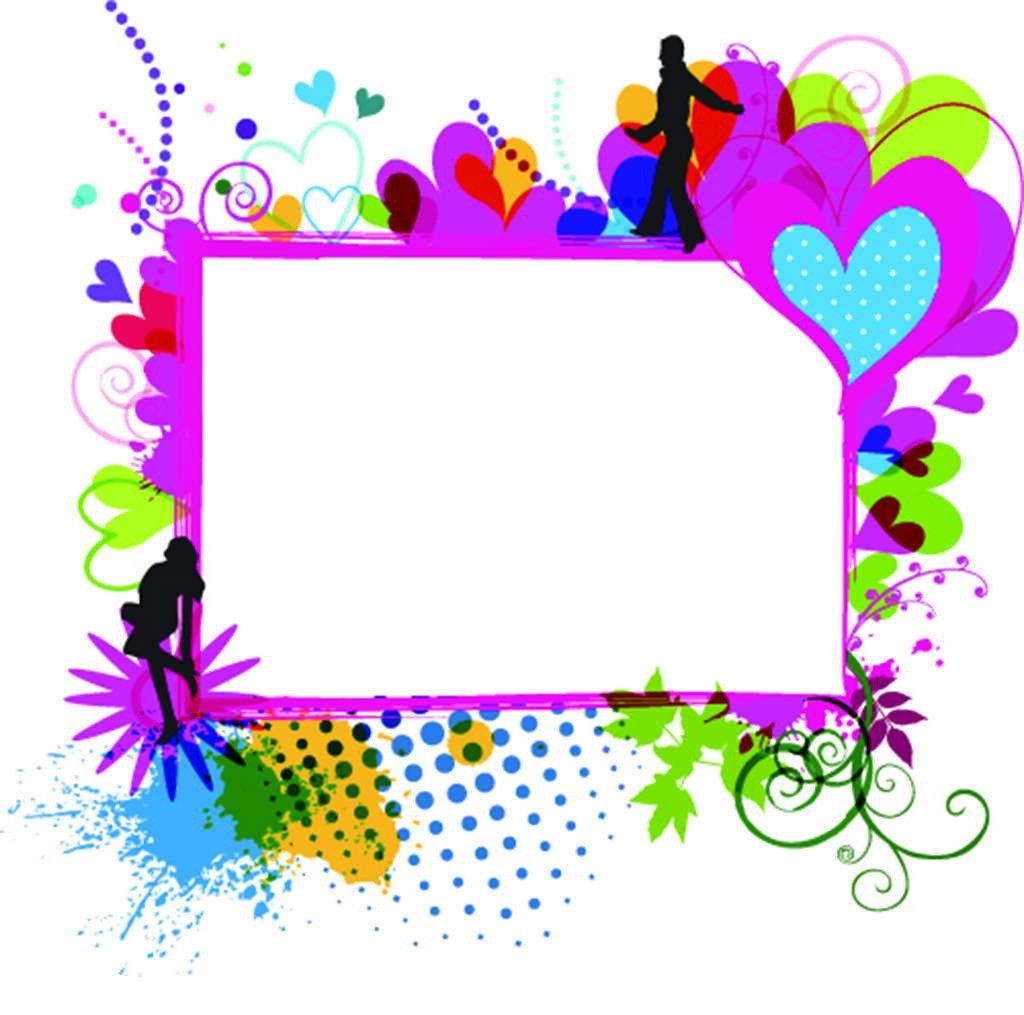 汪汪、喵喵、嘎嘎、叽叽、喔喔、嗡嗡、沙沙、哗哗……
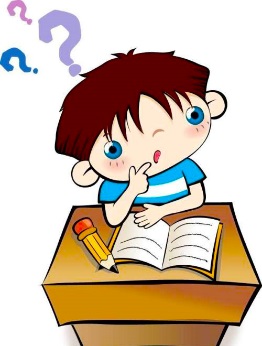 第1节中“淅沥沥、沙啦啦”都是拟声词。你还知道哪些拟声词？
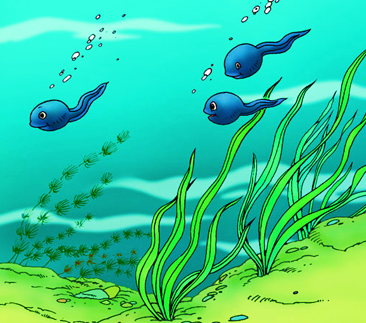 wǒ yào ɡěi nǐ dānɡ ɡè xiǎo dòu hào
xiǎo kē dǒu yóu ɡuò lái shuō
“我要给你当个小逗号。”
小蝌蚪游过来说：
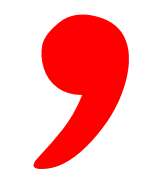 小蝌蚪
逗号
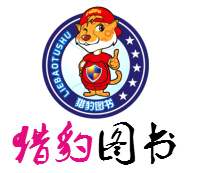 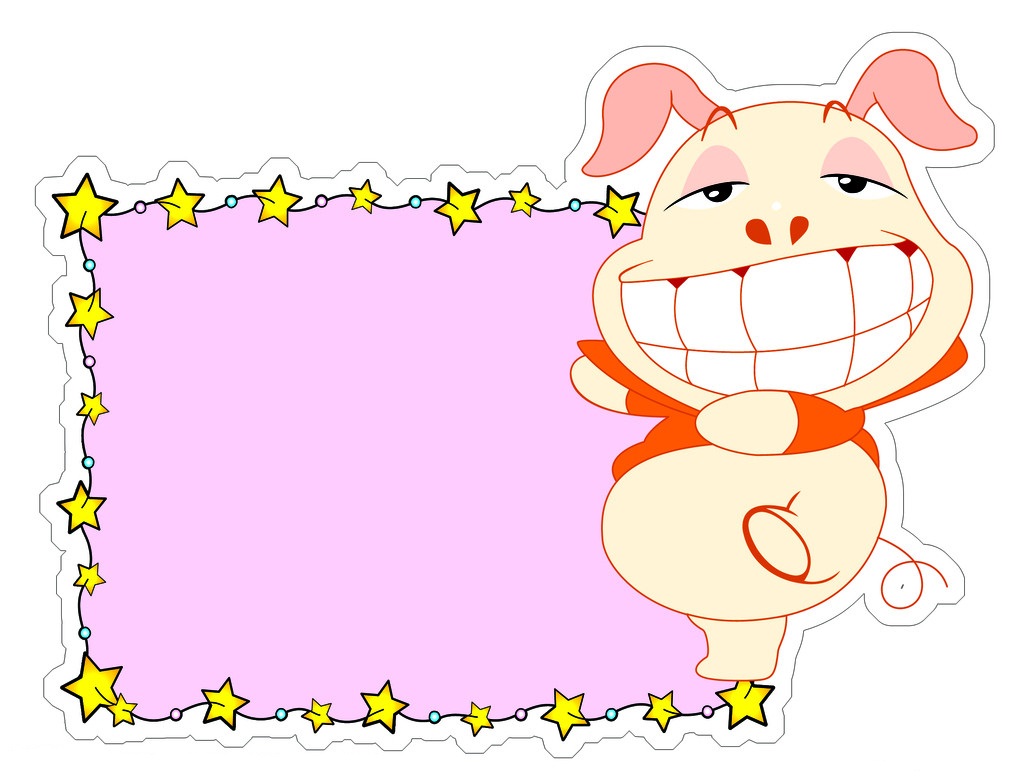 大大的脑袋
因为小蝌蚪有大脑袋，甩着长长的尾巴，很像逗号。
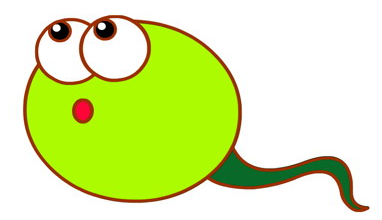 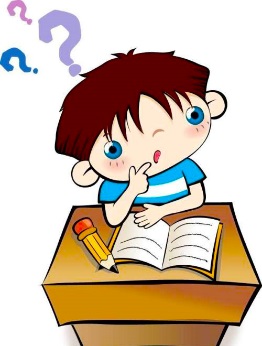 想一想：为什么小蝌蚪可以给青蛙当逗号？
长长的尾巴
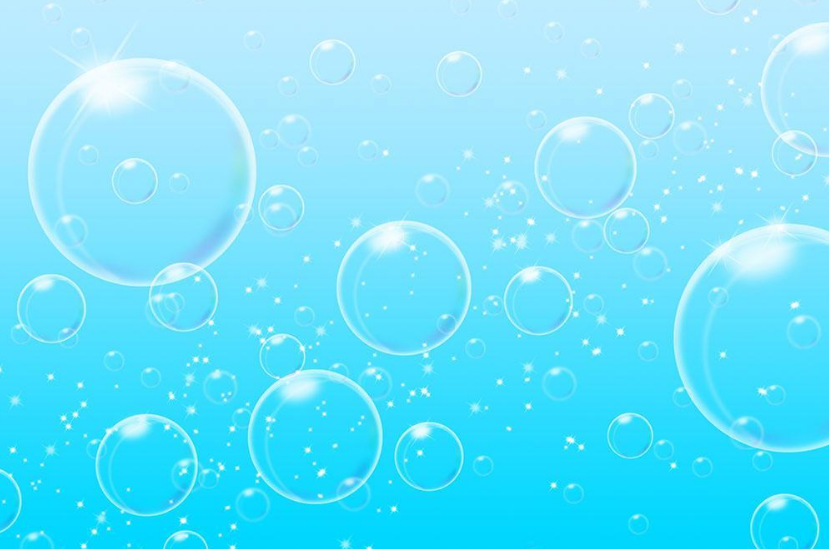 wǒ nénɡ dānɡ ɡè xiǎo jù hào
chí tánɡ lǐ de shuǐ pào pɑo shuō
“我能当个小句号。”
池塘里的水泡泡说：
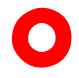 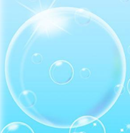 水泡泡
句号
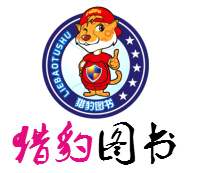 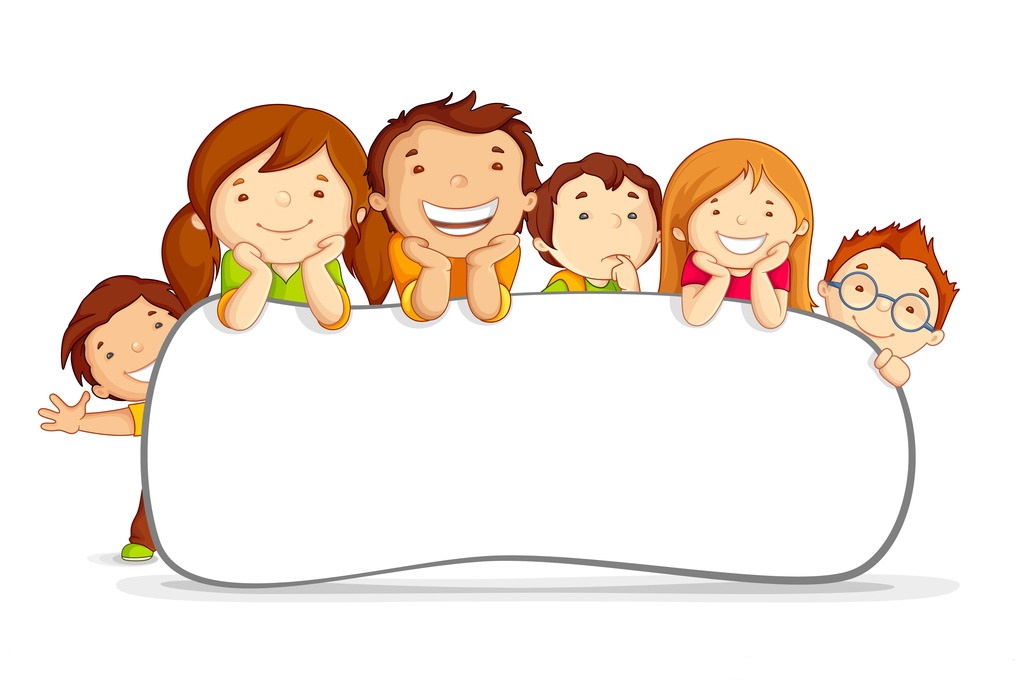 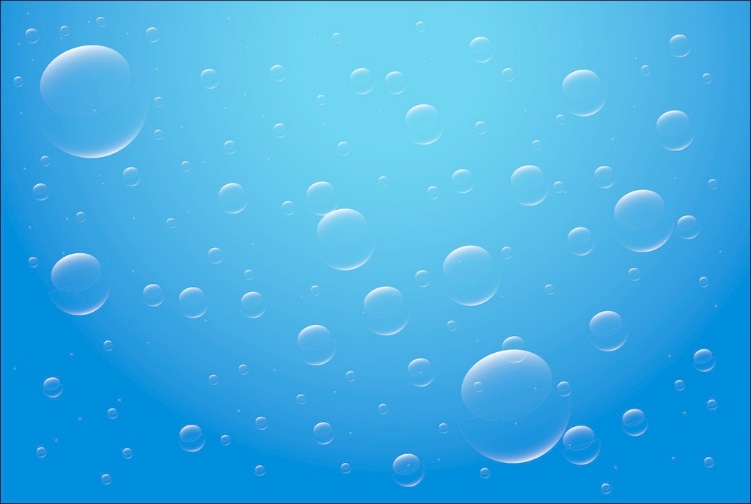 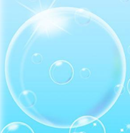 因为水泡泡圆
圆的，很像句号。
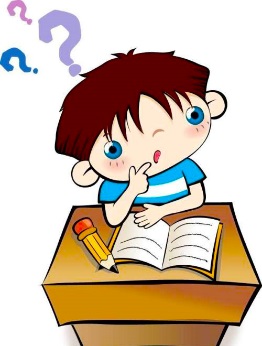 想一想：为什么水泡泡可以给青蛙当句号？
圆圆的水
泡像句号
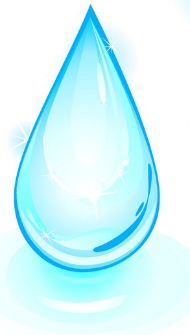 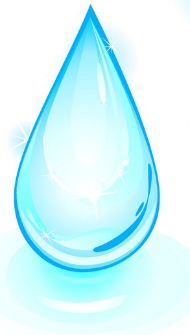 hé yè shànɡ de yí chuàn shuǐ zhū shuō
wǒ men kě yǐ dānɡ shěnɡ lǜe hào
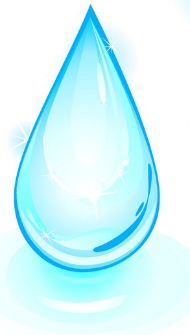 “我们可以当省略号。”
荷叶上的一串水珠说：
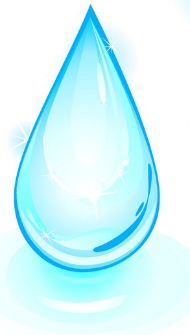 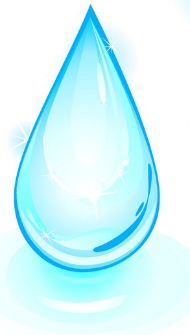 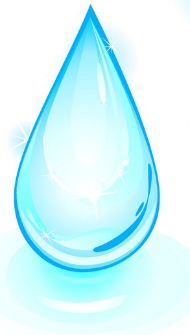 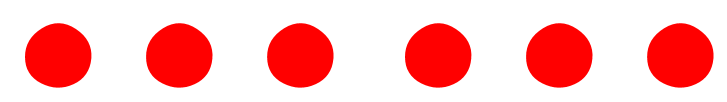 一串水珠
省略号
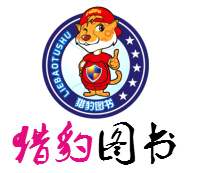 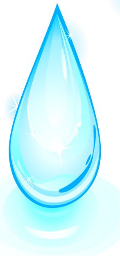 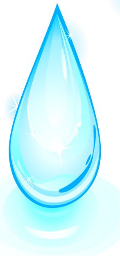 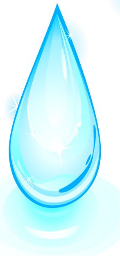 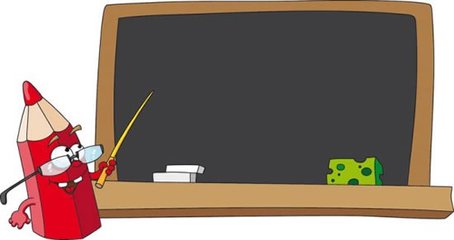 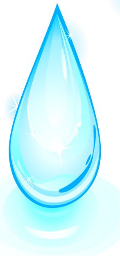 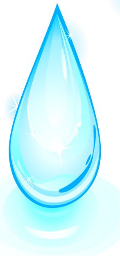 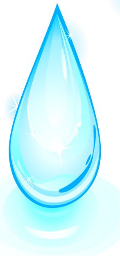 因为一串水珠排在一起很像省略号。
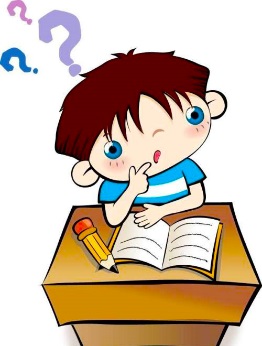 想一想：为什么一串水珠可以给青蛙当省略号？
一串水珠
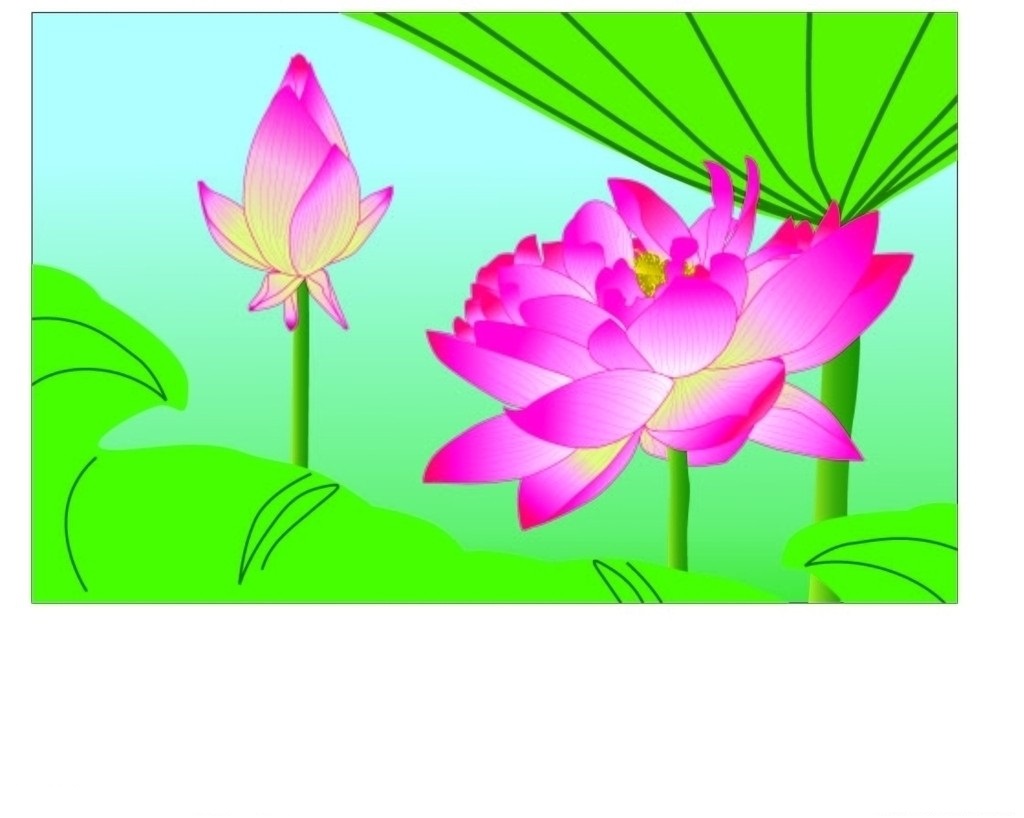 qīnɡ wā de shī xiě chénɡ le
ɡuā ɡuā   ɡuā ɡuā
ɡuā ɡuā ɡuā
ɡuā ɡuā ɡuā
ɡuā ɡuā     ɡuā ɡuā
青蛙的诗写成了：
“呱呱，呱呱，
呱呱呱。
呱呱，呱呱，
呱呱呱……”
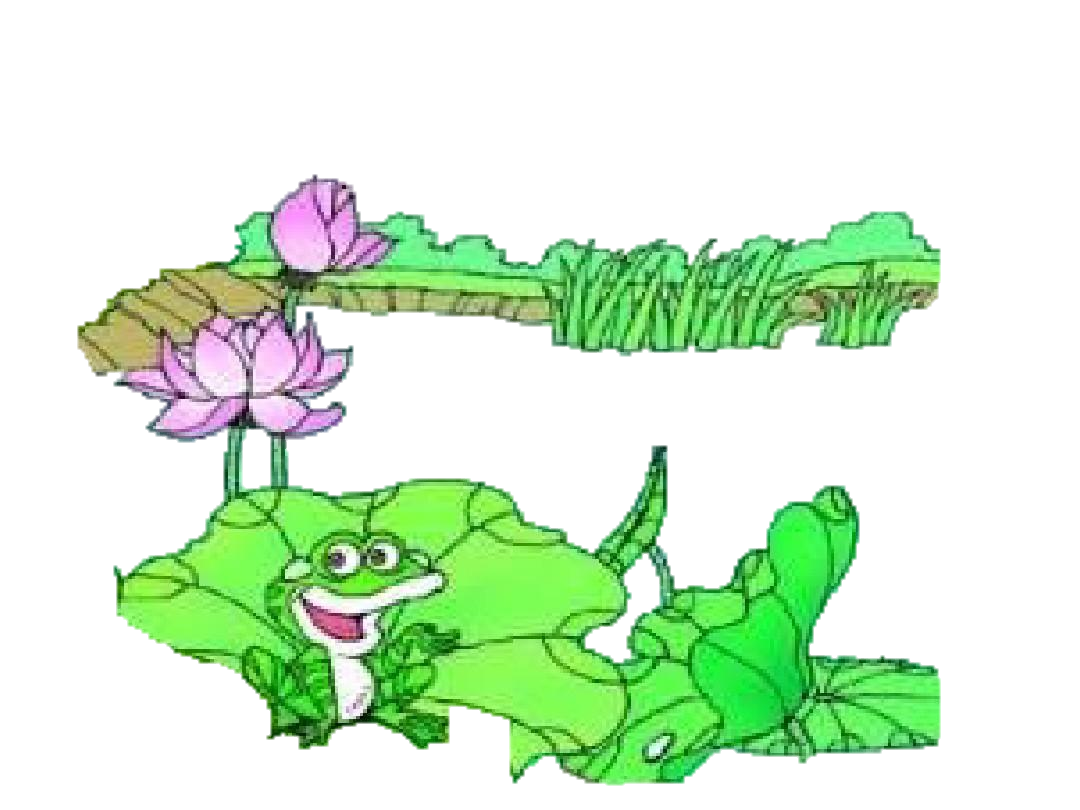 呱呱：指青蛙的叫声。
圈出青蛙写的诗里的逗号、句号、省略号。
qīnɡ wā de shī xiě chénɡ le
ɡuā ɡuā   ɡuā ɡuā
ɡuā ɡuā ɡuā
ɡuā ɡuā ɡuā
ɡuā ɡuā     ɡuā ɡuā
青蛙的诗写成了：
“呱呱，呱呱，
呱呱呱。
呱呱，呱呱，
呱呱呱……”
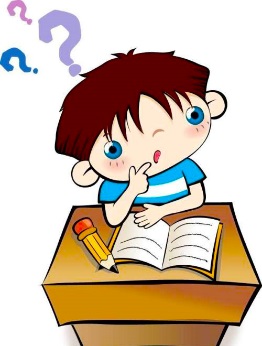 逗号表示一句话中间的停顿，句号表示一句话说完了之后的停顿，省略号表示行文的省略。
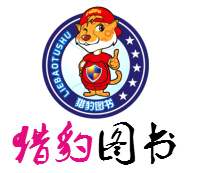 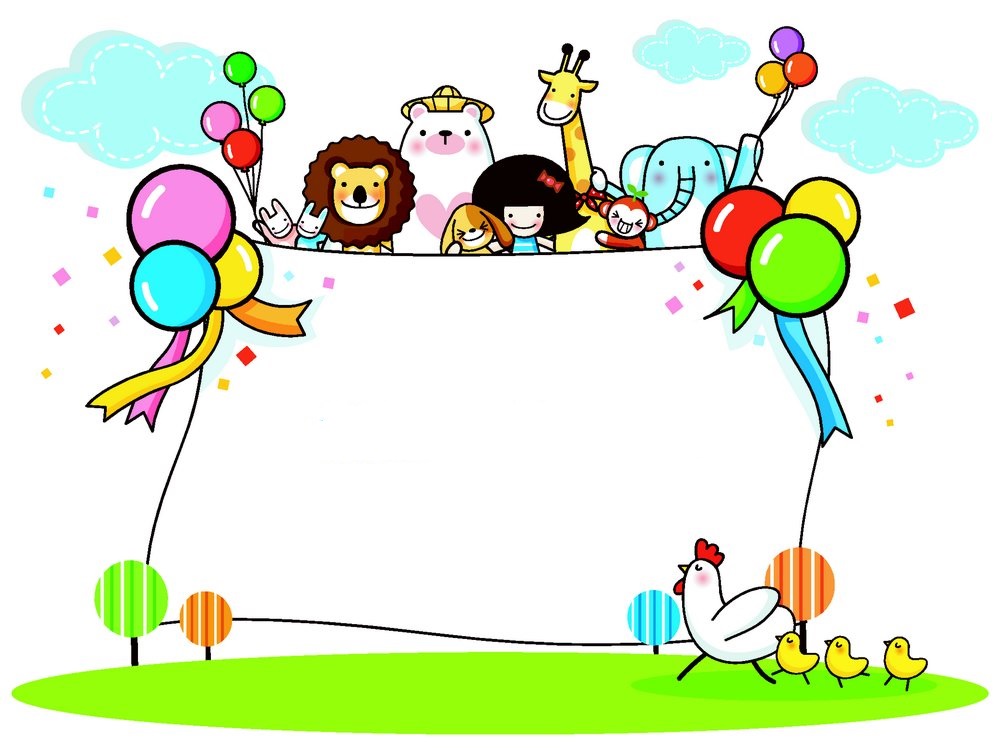 小蝌蚪、水泡泡、一串水珠。小蝌蚪当逗号，水泡泡当句号，一串水珠当省略号。
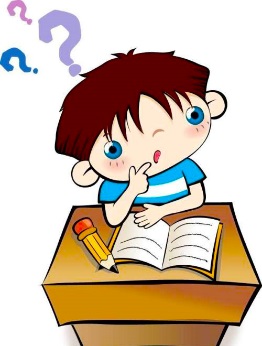 想一想：是谁帮助青蛙把诗写成了呢？
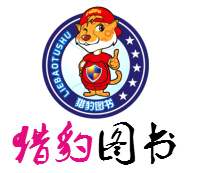 省略了青蛙说的话。青蛙写了一连串的“呱呱”。它是在说：“这儿的景色太美了！谢谢朋友们的帮忙！”
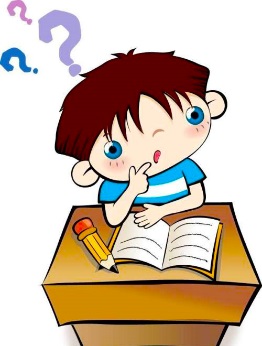 诗歌结尾的省略号，省略了什么？仔细听，青蛙都说了些什么？
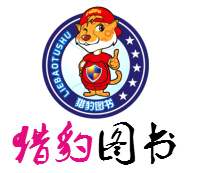 连一连
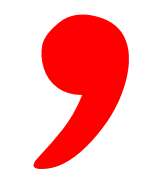 一串水珠
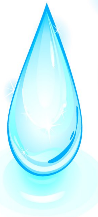 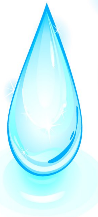 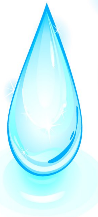 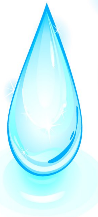 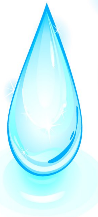 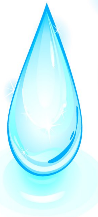 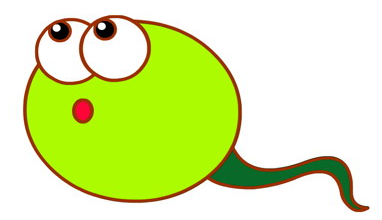 小蝌蚪
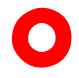 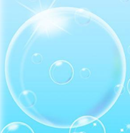 水泡泡
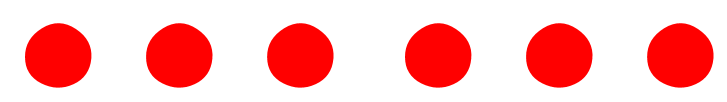 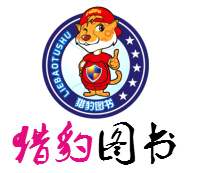 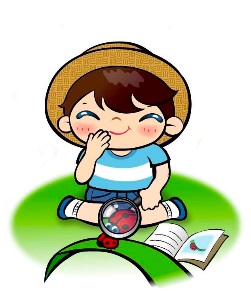 小青蛙
呱呱呱，小青蛙，吃掉害虫护庄稼，
知识拓展
呱呱呱，小青蛙，我们都要保护它。
小青蛙，小青蛙，农民伯伯都爱它。
青蛙最伟大
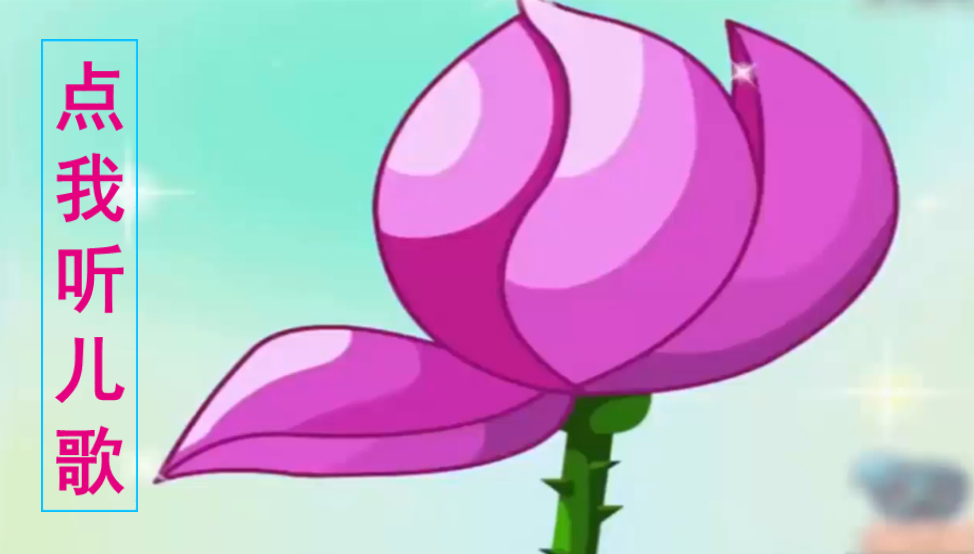 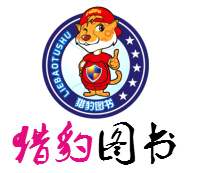 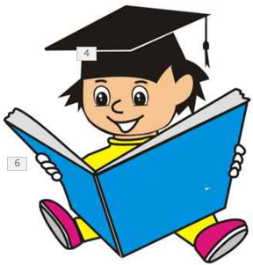 小蝌蚪    逗号   ，
层次梳理
生动有趣
青蛙
写诗
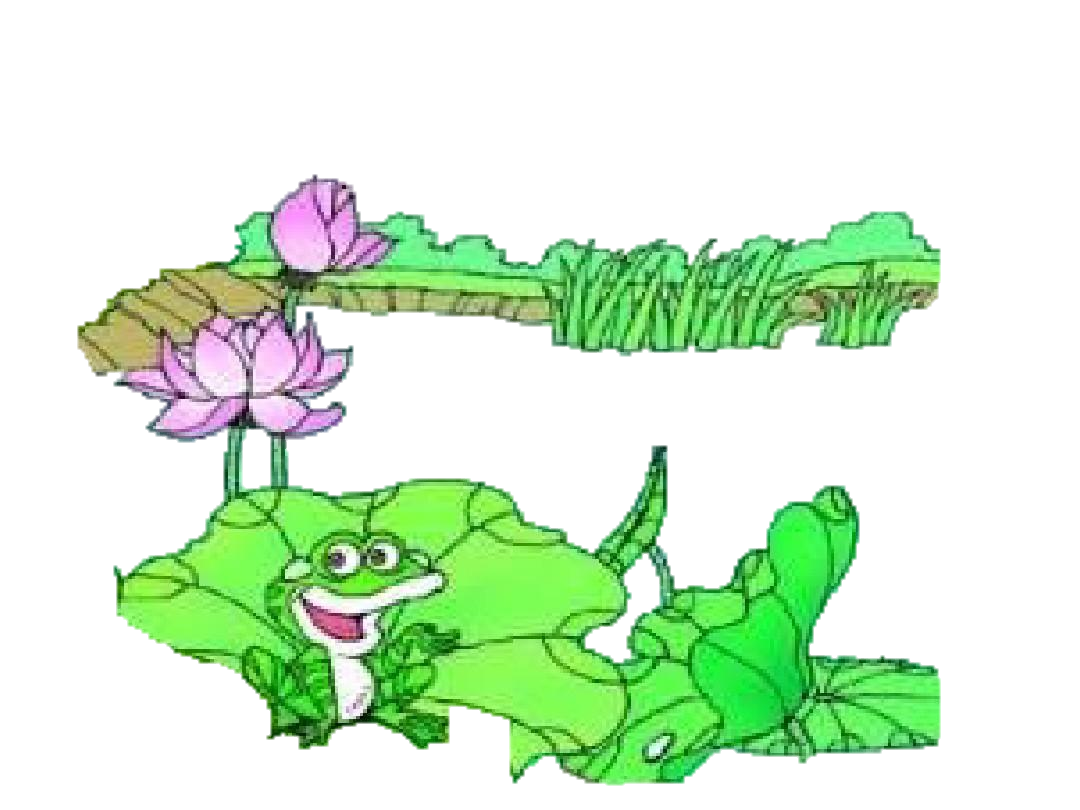 水泡泡    句号   。
一串水珠  省略号 ……
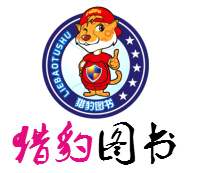 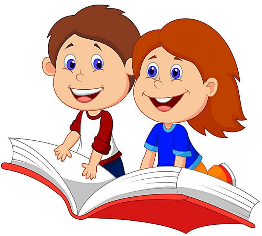 这是一首轻快、活泼的儿童诗，全诗共有五小节。作者生动地描绘了青蛙在下雨天用“呱呱”的鸣叫来写诗的情景，形象地将小蝌蚪、水泡泡和一串水珠比作了诗歌中的逗号、句号、省略号，从而让我们认识了这些标点符号。
主旨归纳
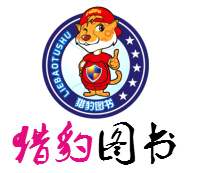 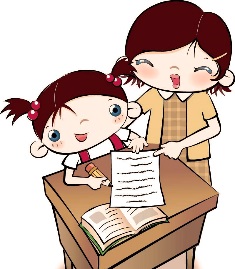 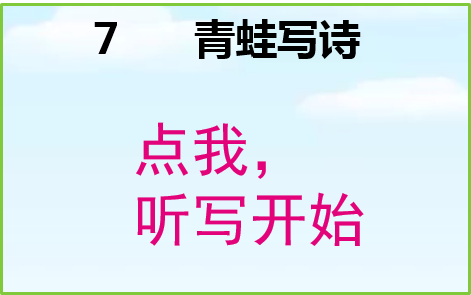 听写词语。
课后作业
在田字格中抄写本课生字。
有感情地朗读课文，并读给爸爸妈妈听。
结束语：小朋友们，标点符号的作用可是非常大的。在学习中，我们不仅要正确地认识它们，还要正确地运用它们哦！